MRI HAZARD
م.سرمد محمد حموزي
Lec. Sarmad Hamozi
 dr.sarmadh@alkafeel.com
1
“MRI is safe, but if something goes wrong, it can go very wrong” WHO.
1. Static magnetic field
0.012 T- (2)T- 10 T                        0.0000305 T
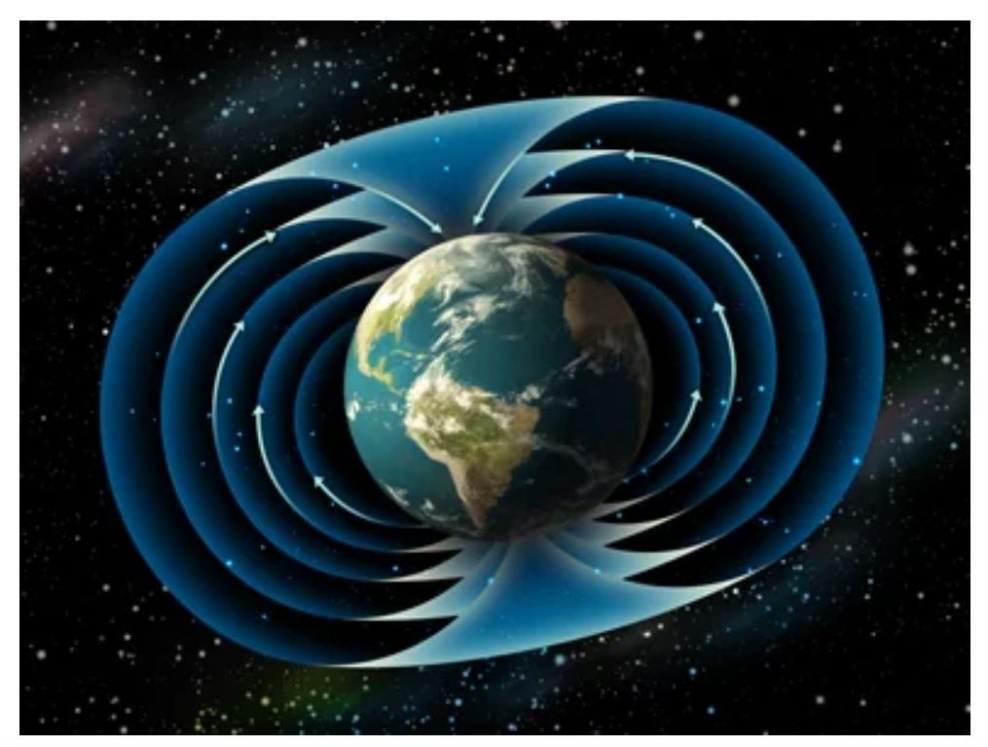 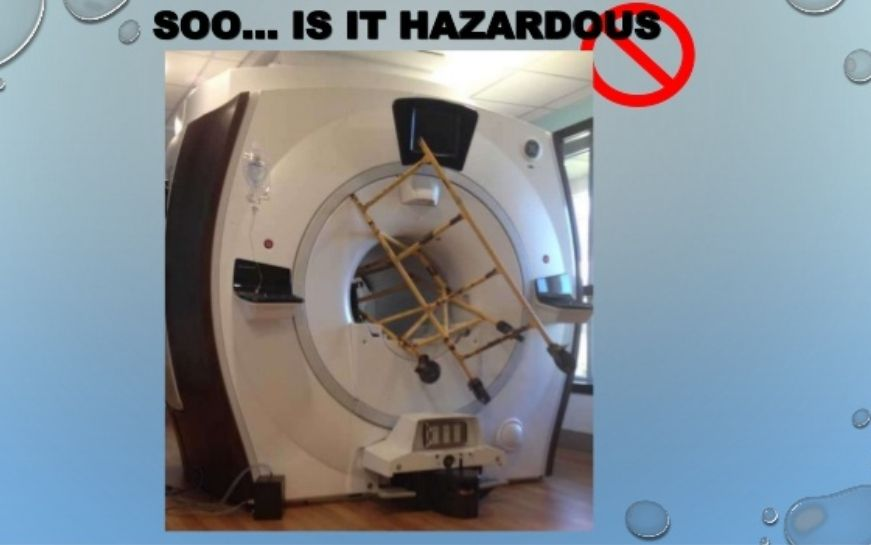 2
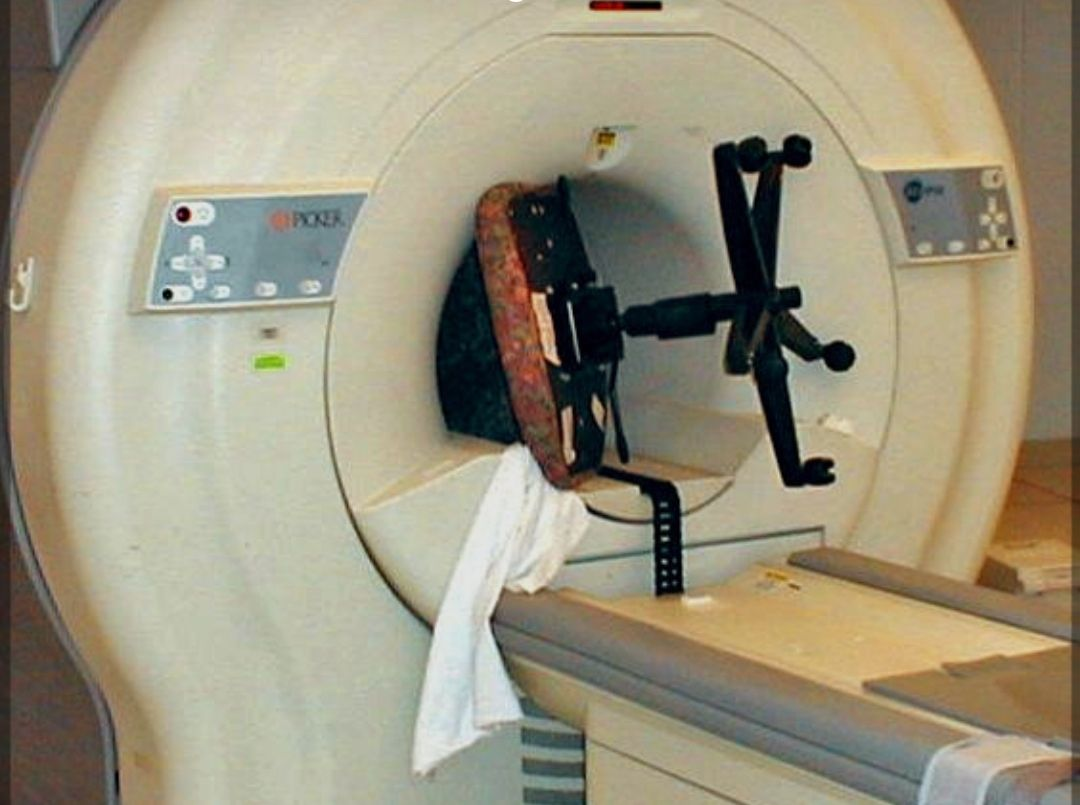 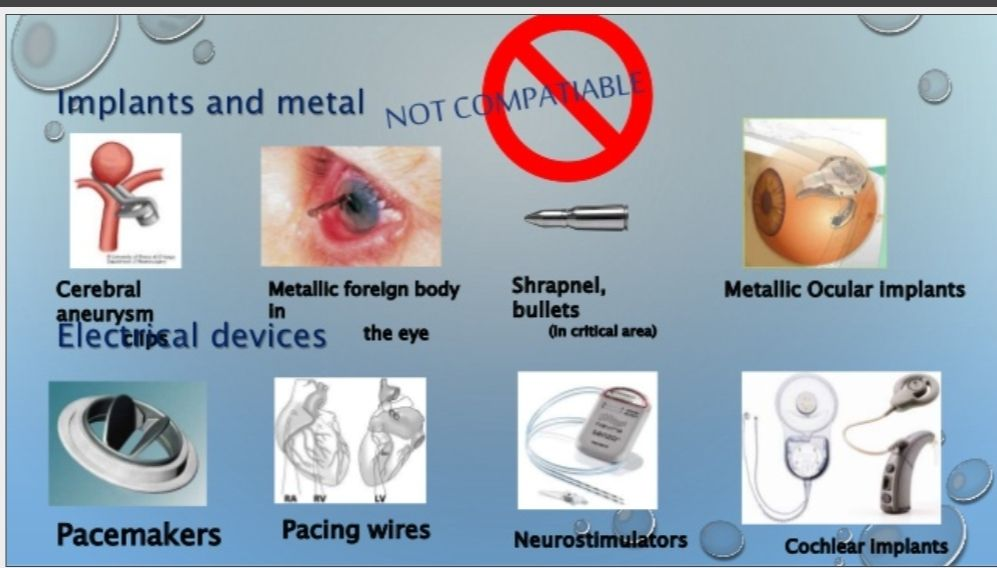 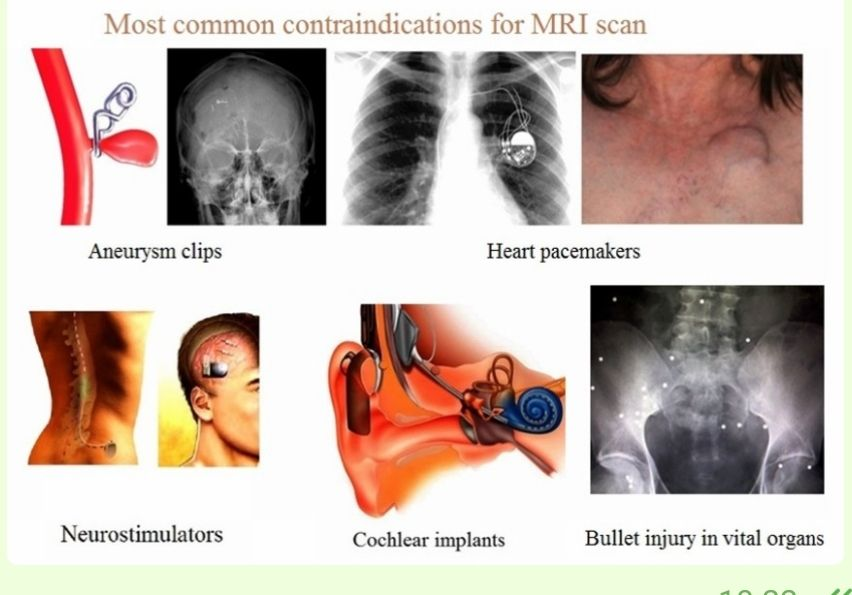 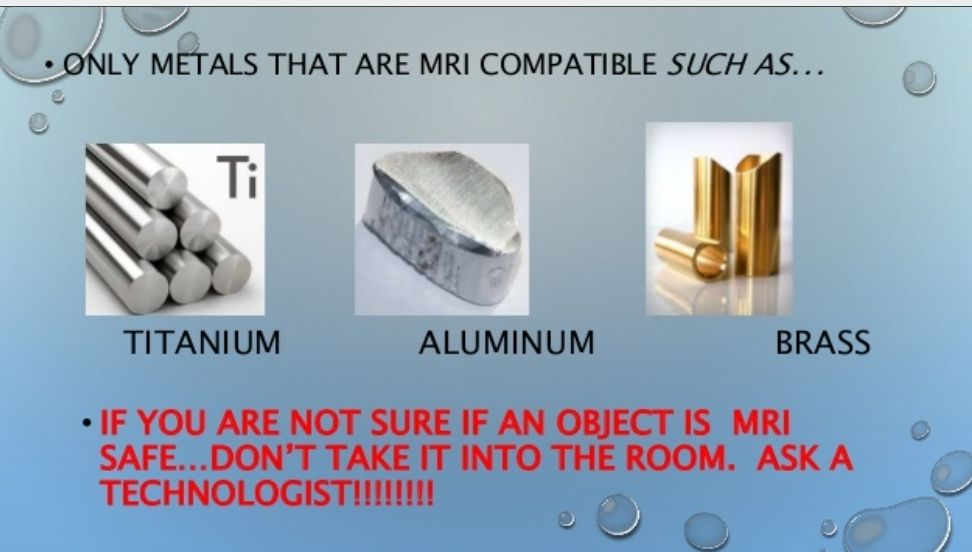 2. Time varying magnetic field

Noise 
Flashes of light
Ventricular fibrillation
3. Radiofrequency
 
Heat production   1 Celsius   
thermo regulator  1 hour
Thank you